Secretaría de
Desarrollo Económicoy Medio Ambiente
Comité No. 3 Sentencia rio Bogotá
SENTENCIA RIO BOGOTA 479 DE 2014
PTAR MUNICIPAL ORDEN 4.57
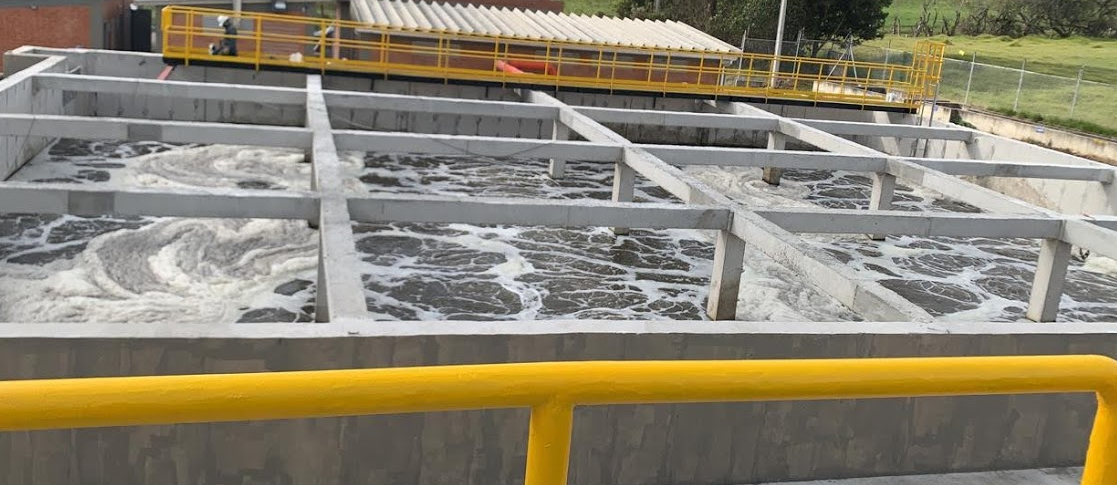 Puesta en marcha
SENTENCIA RIO BOGOTA 479 DE 2014
POT-POMCA ORDEN 4.18
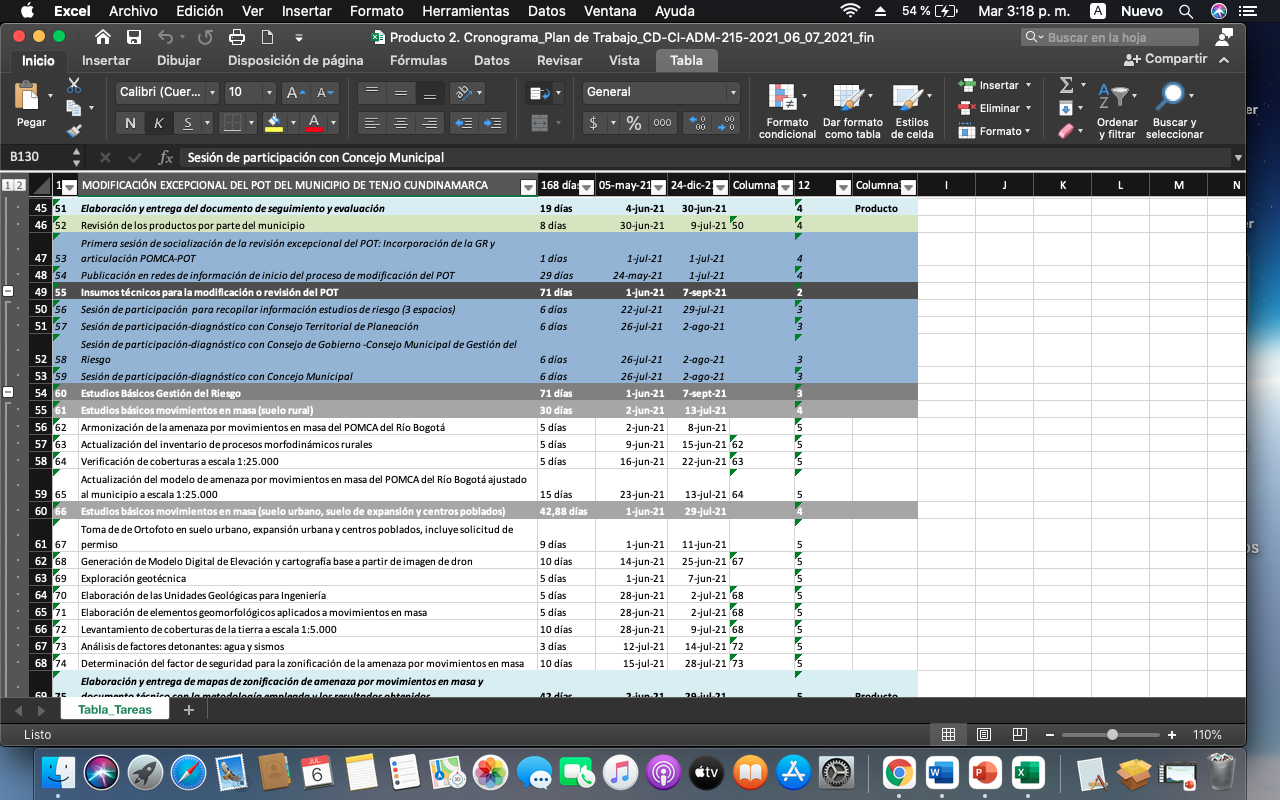 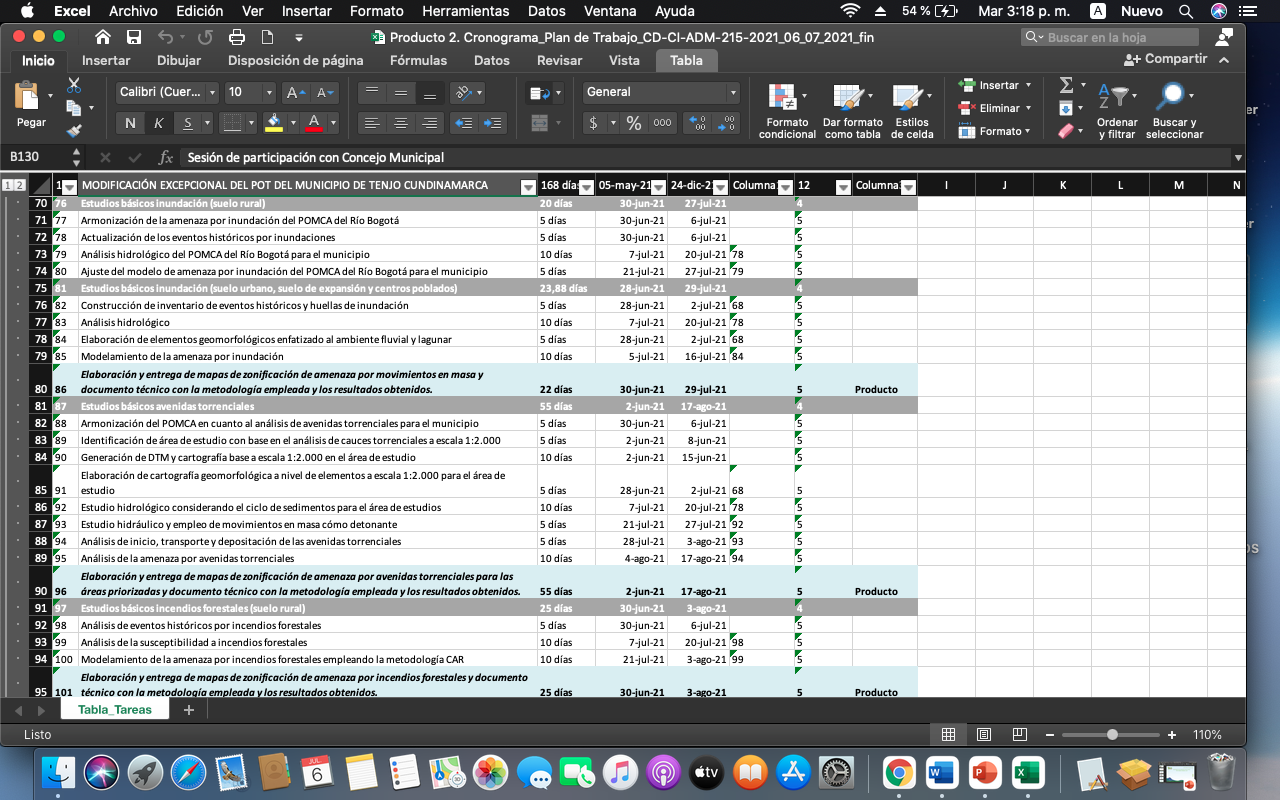 SENTENCIA RIO BOGOTA 479 DE 2014
POT-POMCA ORDEN 4.18
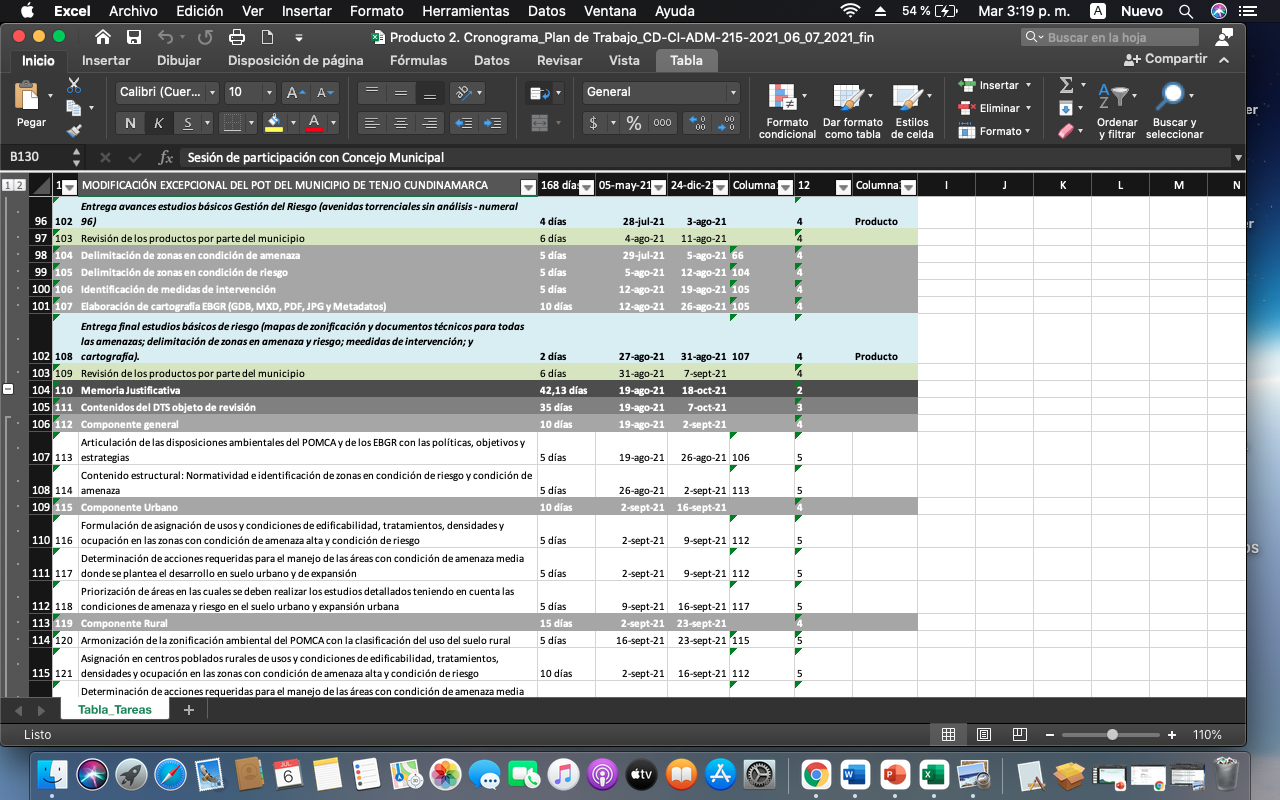 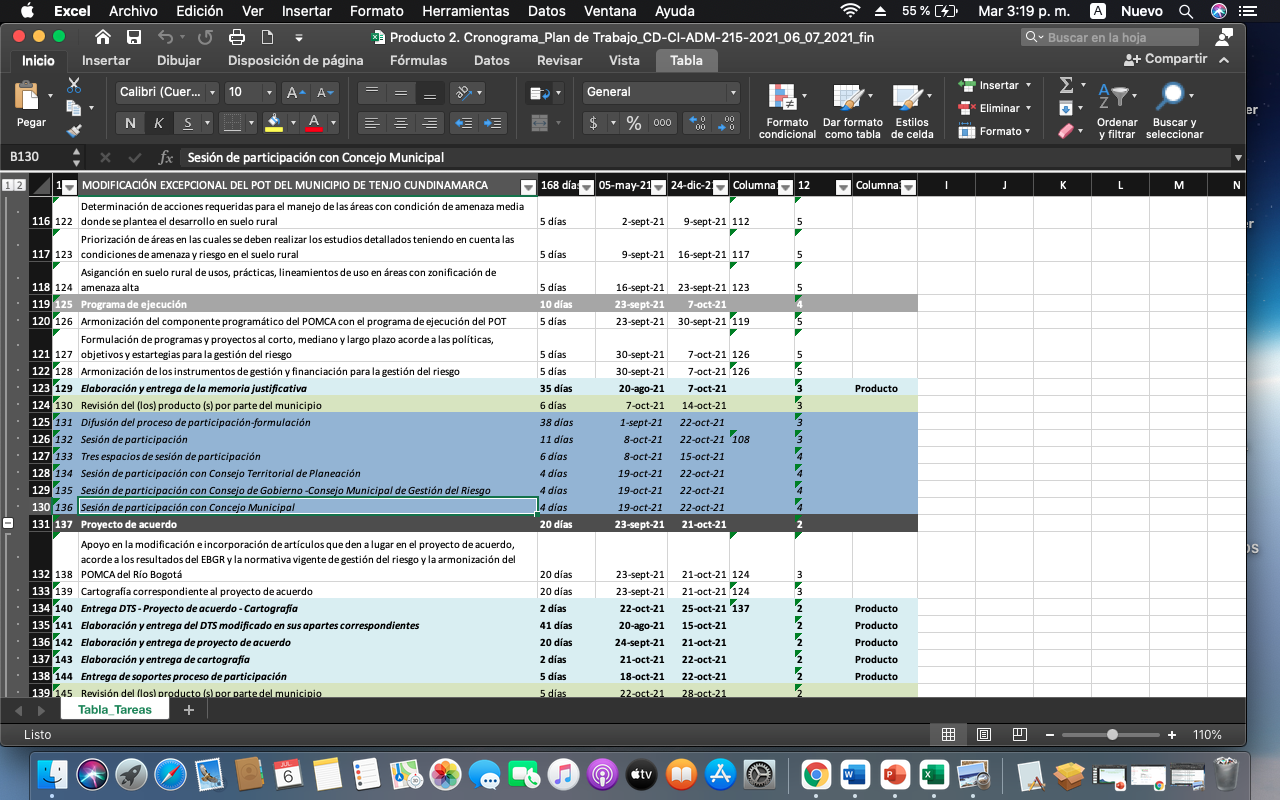 SENTENCIA RIO BOGOTA 479 DE 2014
POT-POMCA ORDEN 4.18
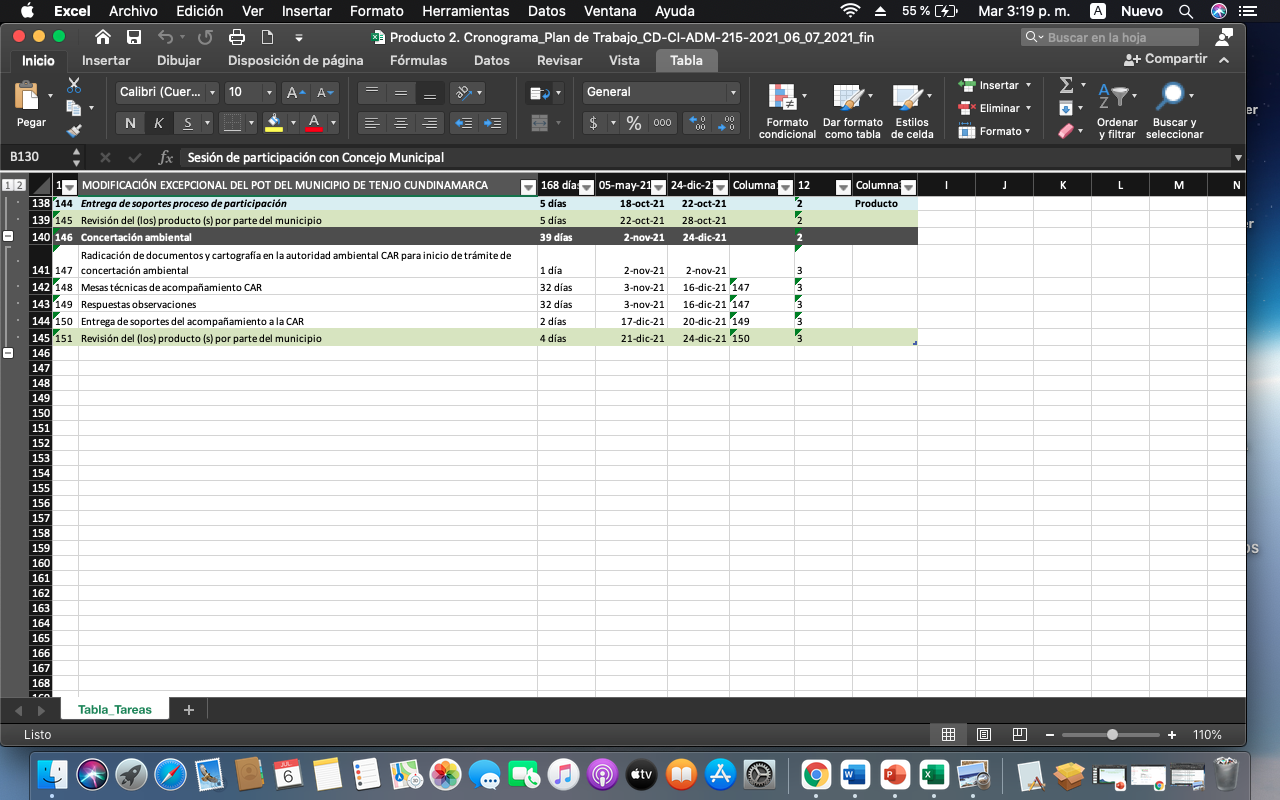 Este es el ultimo cronograma actualizado a fecha 06 de Junio de 2021 por la Universidad Nacional
Contenido
SENTENCIA RIO BOGOTA 479 DE 2014
COMITES DE VERIFICACION
Contenido
SENTENCIA RIO BOGOTA 479 DE 2014
ACTIVIDADES 2021
INTERVENCION ACTIVIDADES AVANCE PRIMER SEMESTRE 2021:

Ordenes 4.18 y 4.19 (Secretario de Planeacion)
Ordenes 4.20 y 4.21(Secretario de Infraestructura)
Ordenes 4.22, 4.23, 4.24, 4.25, 4.27 y 4.71 (Secretario de Desarrollo Economico)
Ordenes 4.33, 4.34, 4.56, 4.57 y 4.58 (Emsertenjo)
Orden 4.72 (Todos).
Contenido
GRACIAS